Consumer prices landscape
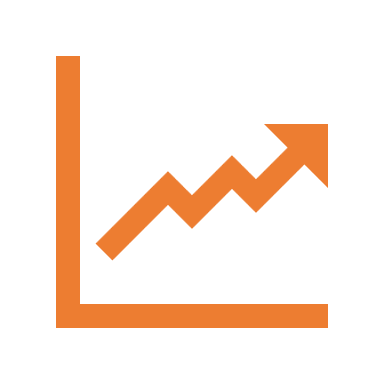 Aggregate 
Economic
Measures
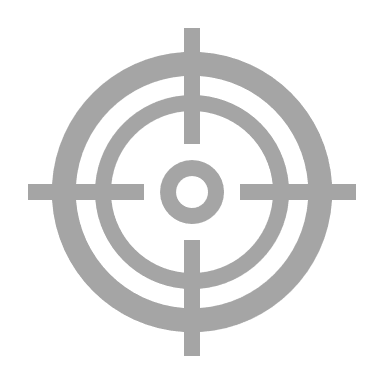 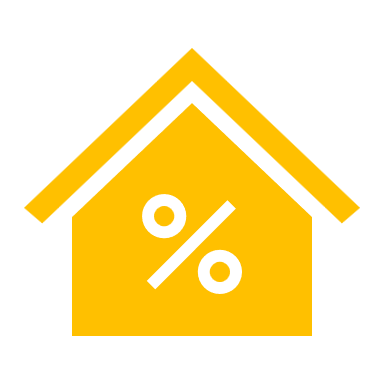 Household
Experience
Measures
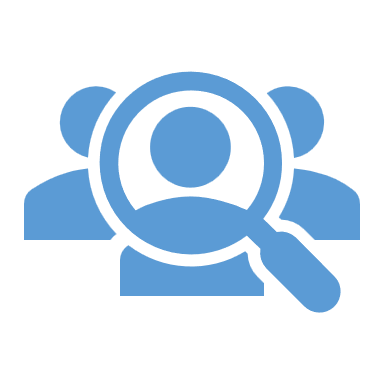 Legacy
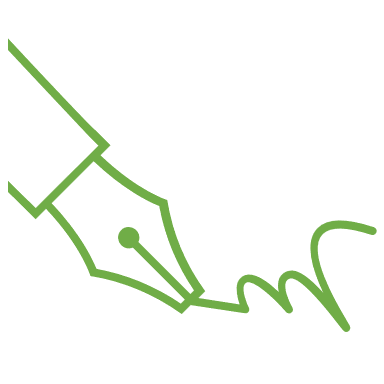 [Speaker Notes: On the screen is our consumer prices landscapes;

We have our CPIH, the Consumer prices index including owner occupiers' housing (OOH) costs which is our headline measure of inflation, as well as the CPI which helps with comparison with other countries.

Following on from that we have our household experience indices; the Household cost indices and our subgroup indices.

Lastly we have our legacy output RPI.]